Automotive Technology: Principles, Diagnosis, and Service
Seventh Edition
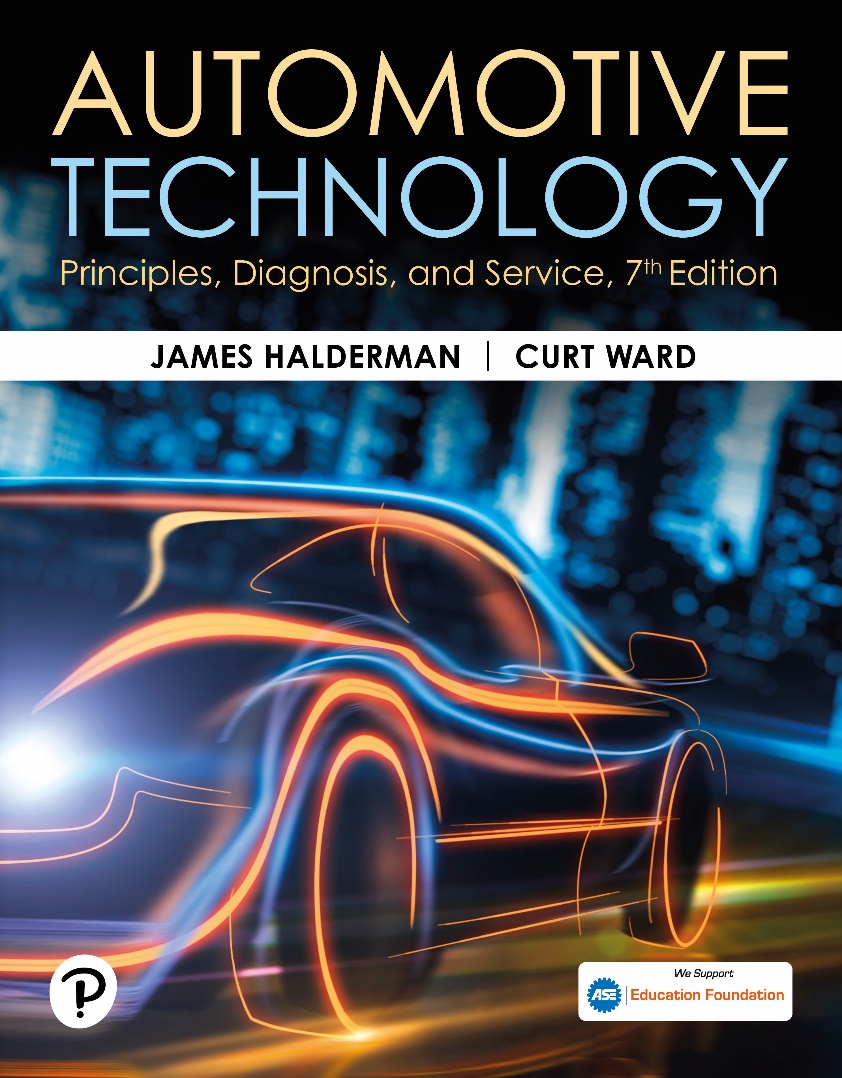 Chapter 56
Airbag and Pretensioner Circuits
Copyright © 2023 Pearson Education, Inc. All Rights Reserved
[Speaker Notes: INSTRUCTOR NOTE: This presentation includes text explanation notes, you can use to teach the course.  When in SLIDE SHOW mode, you RIGHT CLICK and select SHOW PRESENTER VIEW, to use the notes.]
Learning Objectives (1 of 2)
56.1 Explain how safety belts and retractors function.
56.2 Explain the operation of front airbags.
56.3 Describe the procedures to diagnose and repair common faults in airbag systems.
56.4 Describe the procedures to repair common faults in airbag systems.
56.5 Discuss driver side airbag module replacement.
56.6 Discuss safety issues when manually deploying airbags.
Learning Objectives (2 of 2)
56.7 Explain how the passenger presence system works.
56.8 Describe how seat and side curtain airbags function.
56.9 Describe the data recorded by an event data recorder when an airbag is deployed.
Safety Belts and Retractors (1 of 2)
Safety Belts
Most safety belts include three-point support and are constructed of nylon webbing about 2 inches (5 cm) wide.
Belt Retractors
Emergency locking retractors, which lock the position of the safety belt in the event of a collision or rollover.
Emergency and web speed-sensitive retractors, which allow freedom of movement for the driver and passenger, but lock if the vehicle is accelerating too fast or if the vehicle is decelerating too fast.
Safety Belts and Retractors (2 of 2)
Safety Belt Lights and Chimes
All late-model vehicles are equipped with a safety belt warning light on the dash and a chime that sounds if the belt is not fastened.
Pretensioners
A pretensioner is an explosive (pyrotechnic) device that is part of the seat belt retractor assembly and tightens the seat belt as the airbag is being deployed.
Figure 60.1
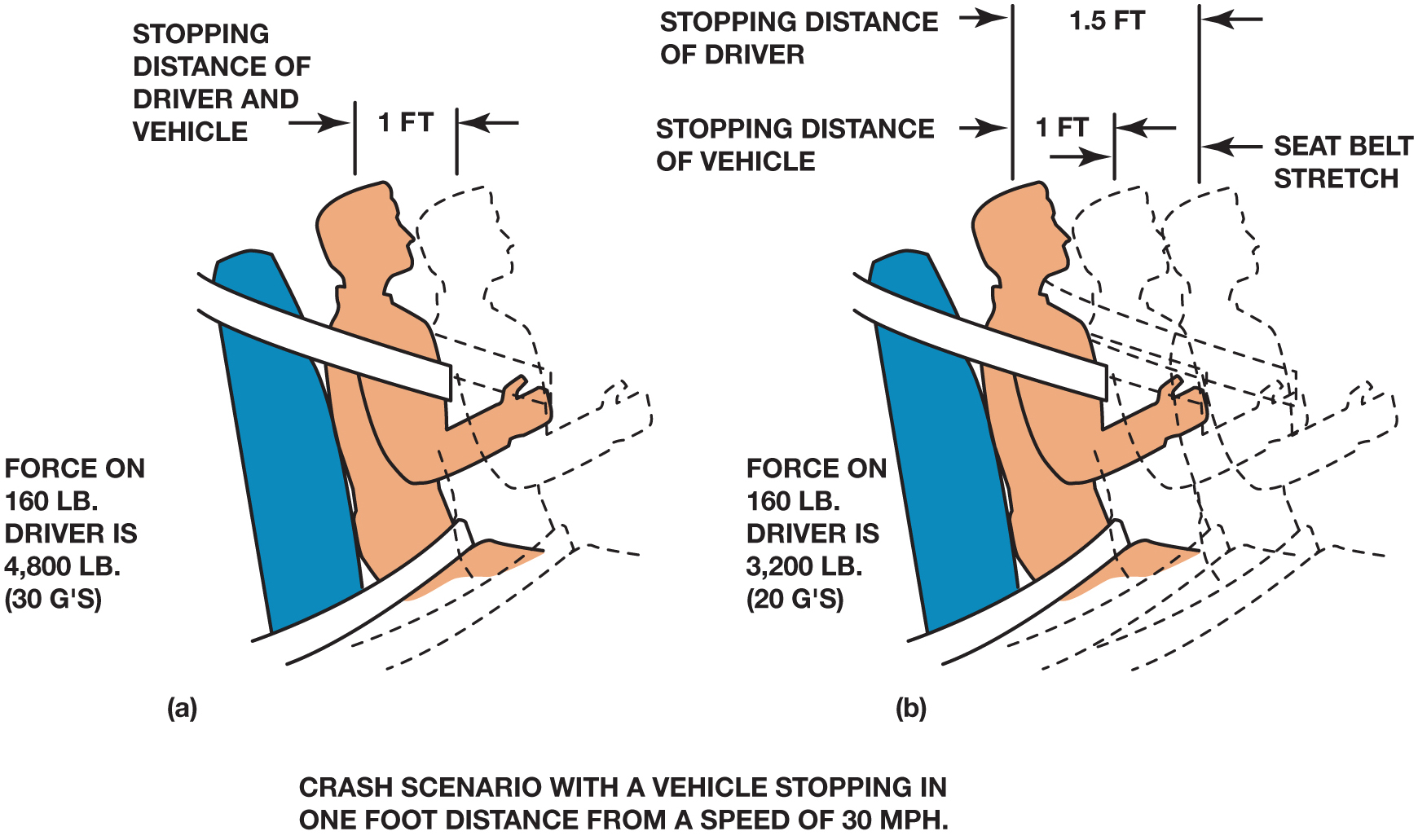 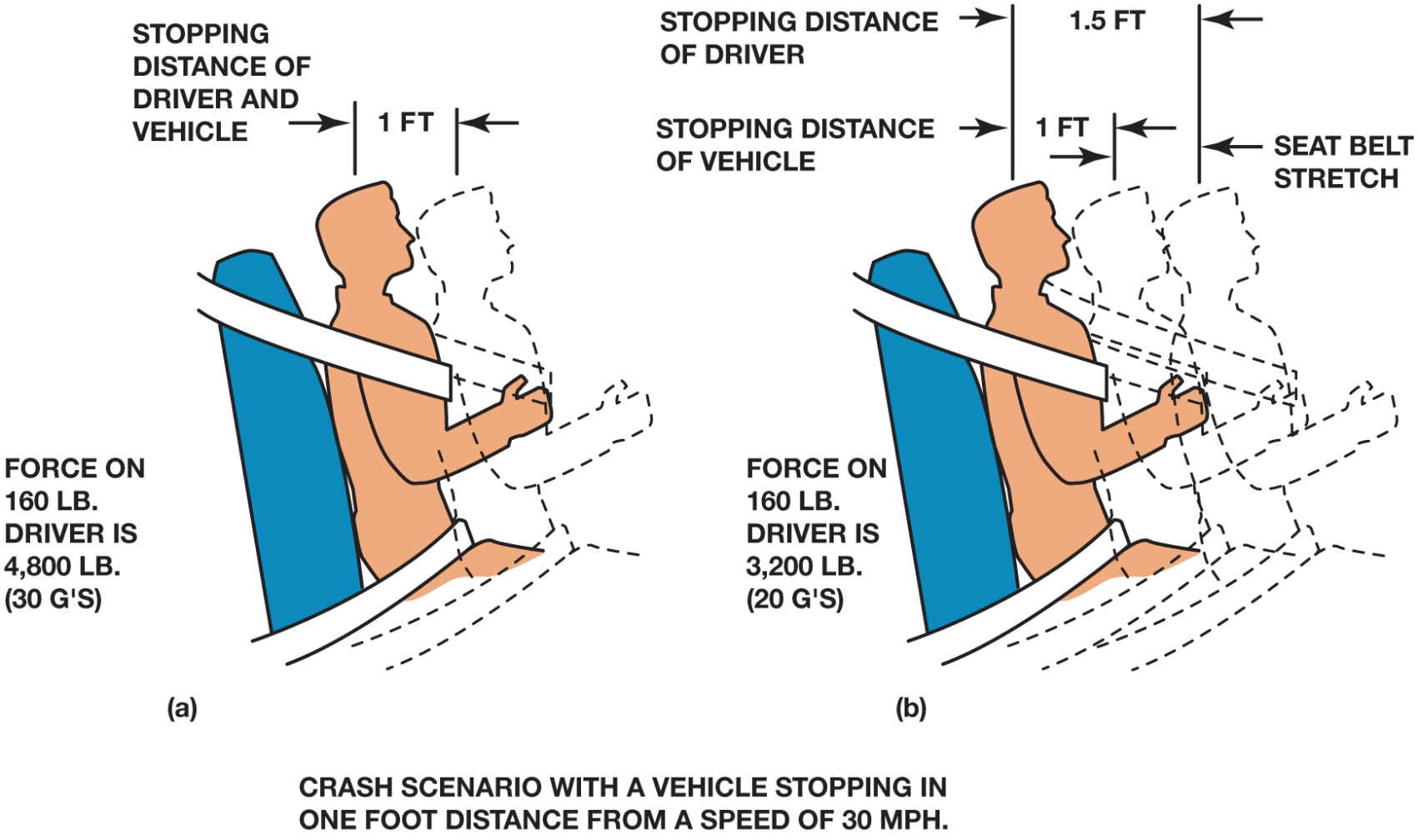 Figure 56.1 Seat Belts
(a) Safety belts are the primary restraint system. (b) During a collision, the stretching of the safety belt slows the impact to help reduce bodily injury
Animation: Safety Belt Forces(Animation will automatically start)
Figure 56.2 Inertia Lock
Most safety belts have an inertia-type mechanism that locks the belt in the event of rapid movement
Animation: Safety Belt Retractor(Animation will automatically start)
Figure 56.3 Warning Light
A typical safety belt warning light
Animation: Warning Lights, Safety Belt(Animation will automatically start)
Figure 56.4 Pretensioner
A small explosive charge in pretensioner forces end of the seat belt down the tube, which removes any slack in the seat belt
Question 1: ?
What is the purpose of a pretensioner?
Answer 1
To position the occupant properly for the airbag deployment.
Front Airbags (1 of 5)
Purpose and Function
Airbag passive restraints are designed to cushion the driver (or passenger, if the passenger side is so equipped) during a frontal collision.
Airbag systems may be known by many different names, including the following:
Supplemental restraint system (S R S)
Supplemental inflatable restraints (S I R)
Supplemental air restraints (S A R)
Front Airbags (2 of 5)
Parts Involved
Sensors
Airbag (inflator) module
Clockspring wire coil in the steering column
Control module
Wiring and connectors
Front Airbags (3 of 5)
Operation
To cause a deployment of the airbag, 2 sensors must be triggered at same time. 
Arming sensor and forward sensor.
Squib uses electrical power and converts it into heat for ignition of the propellant used to inflate the airbag.
Types of Airbag Inflators
Solid fuel – Sodium Azide pellets
Compressed gas – Argon gas
Front Airbags (4 of 5)
Time For Airbag Deployment
Collision occurs: 0.0 millisecond
Sensors detect collision: 16 milliseconds (0.016 second)
Airbag deployed and seam cover rips: 40 milliseconds (0.040 second)
Airbag fully inflated: 100 milliseconds (0.100 second)
Airbag deflated: 250 milliseconds (0.250 second)
Airbag deployment occurs and over in about a ¼  of a second.
Front Airbags (5 of 5)
Sensor Operation – All 3 types of sensors act as a switch to complete circuit.
Magnetically retained gold-plated ball sensor
Rolled up stainless-steel ribbon-type sensor
Integral sensor
Two-Stage Airbags
Low-stage deployment
High-stage deployment
Low-stage and High-stage deployment
Airbag wiring is yellow for identification purposes.
Figure 56.5 SDM
A typical airbag system showing many of the components. SDM is the “sensing and diagnostic module” and includes the arming sensor, as well as the electronics that keep checking the circuits for continuity and the capacitors that are discharged to deploy the airbags.
Figure 56.6 Deployment Circuit
A simplified airbag deployment circuit. Note that both the arming sensor and at least one of the discriminating sensors must be activated at the same time. The arming sensor provides the power, and either one of the discriminating sensors can provide the ground for the circuit
Figure 56.7 Inflator Module
The inflator module is being removed from the airbag housing. The squib, inside the inflator module, is the heating element that ignites the pyrotechnic gas generator that rapidly produces nitrogen gas to fill the airbag
Figure 56.8 Air Curtain
This figure shows a deployed side curtain airbag on a training vehicle
Animation: Airbag Supplemental Restraint System(Animation will automatically start)
Figure 56.9 Deployment Sequence
The sequence of deployment of a typical airbag includes the following: (a) The driver is sitting in a normal driving position. (b) About 16 milliseconds (0.016 second) after an impact with a solid object that results in a rapid deceleration causing the triggering of the airbag. (c) About 40 milliseconds after impact, the airbag deploys and the driver’s body is moving forward. (d) At 100 milliseconds after impact, the airbag has fully inflated and the driver’s body is being slowed by the airbag and by the seat belt. (e) Starting at about 120 millisecond drivers seat back will start to move  toward the seat and the airbag will be deflated by 250 milliseconds after the impact.
Animation: Air Bag Deploy(Animation will automatically start)
Animation: Air Bag Inflation(Animation will automatically start)
Figure 56.10 Airbag Magnetic Sensor
Airbag magnetic sensor.
[Speaker Notes: TECH TIP: Dual-Stage Airbag Caution
Many vehicles are equipped with dual-stage airbags (two-stage airbags) that actually contain two separate inflators, one for less severe crashes and one for higher-speed collisions. These systems are sometimes called smart airbag systems because the accelerometer- type sensor used can detect how severe the impact is and deploy one or both stages. If one stage is deployed, the other stage is still active and could be accidentally deployed. A service technician cannot tell by looking at the airbag whether both stages have deployed. Always handle a deployed airbag as if it has not been deployed, and take all precautions necessary to keep any voltage source from getting close to the inflator module terminals.]
Figure 56.11 Ribbon Sensor
Some vehicles use a ribbon-type crash sensor
Figure 56.12 SDM
A sensing and diagnostic module that includes an accelerometer
Figure 56.13 Two Inflator Connectors
A driver’s side airbag showing two inflator connectors. One is for the lower-force inflator and the other is for the higher-force inflator. Either can be ignited, or both at the same time if the deceleration sensor detects a severe impact
Figure 56.14 Airbag Control Module
The airbag control module is linked to the powertrain control module (PCM) and the body control module (BCM) on this Chrysler System. Notice the airbag wire connecting the module to the airbag through the clockspring. Both power, labeled “driver airbag high,” and ground, labeled “driver airbag Low,” are conducted through the clockspring
Question 2: ?
What are the two types of airbag inflators?
Answer 2
Solid fuel – Sodium Azide, and compressed gas – Argon Gas.
Airbag Diagnosis Tools and Equipment (1 of 2)
Self-Test Procedure
The electrical portion of airbag systems is constantly checked by the circuits within the airbag energizing power unit or through the airbag controller.
Diagnosis and service of airbag systems usually require some or all of the following items.
Digital multimeter, air bag load tool, scan tool, shorting bars, airbag system tester, special wire-repair tools.
Airbag Diagnosis Tools and Equipment (2 of 2)
Precautions
Always follow all precautions and warning stickers.
Maintain safe working distance from all airbags.
After a collision, inflator module and all sensors usually must be replaced.
Avoid using self-powered test light on air bag systems.
Always hold inflator away from your body.
Never jar or strike a sensor.
Handling deployed inflator, always wear gloves.
Figure 56.15 Airbag Diagnostic Tester
An airbag diagnostic tester. Included in the plastic box are electrical connectors and a load tool that substitutes for the inflator module during troubleshooting
Frequently Asked Question: What Are Smart Airbags?
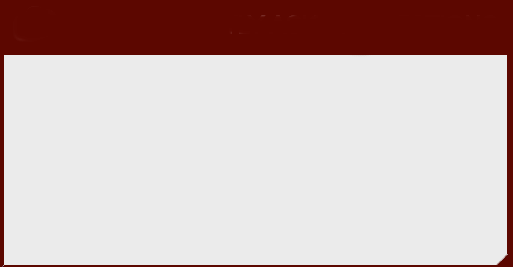 ?   Frequently Asked Question
What Are Smart Airbags? Smart airbags use the information from sensors to determine the level of deployment. Sensors used include the following: Vehicle speed (VS) sensors. This type of sensor has a major effect on the intensity of a collision.  The higher the speed is, the greater is the amount of impact force. Seat belt fastened switch. If the seat belt is fastened, as determined by the seat belt buckle switch, the airbag system deploys accordingly. If the driver or passenger is not wearing a seat belt, the airbag system deploys with greater force compared to when the seat belt is being worn.  Passenger seat sensor. The sensor in the seat on the passenger’s side determines the force of deployment. If there is not a passenger detected, the passenger side airbag does not deploy on the Vehicle equipped with a passenger seat sensor system.
Airbag System Service
Dis-arming
Disconnect the negative battery cable, remove the airbag fuse, disconnect the airbag connectors.
Diagnostic and Service Procedures
Use service information to determine how the circuit is designed and the correct sequence of tests to be followed.
Self-Diagnosis
Airbag systems can detect system electrical faults, disable the system and illuminate the warning lamp.
[Speaker Notes: TEXH TIP: Pocket the Ignition Key to Be Safe
When replacing any steering gear, such as a rack-and- pinion steering unit, be sure that no one accidentally turns the steering wheel. If the steering wheel is turned without being connected to the steering gear, the airbag wire coil (clockspring) can become off center. This can cause the wiring to break when the steering wheel is rotated after the steering gear has been replaced. To help prevent this from occurring, simply remove the ignition key from the ignition and keep it in your pocket while servicing the steering gear.]
Driver Side Airbag Module Replacement
Airbag Module Removal
Turn the steering wheel until the front wheels are positioned straight ahead
Switch the ignition off and disconnect the negative battery cable. (wait ten minutes)
Loosen and remove the nuts or screws that hold the airbag module in place.
Carefully lift the airbag module from the steering wheel and disconnect the electrical connector.
When installing airbag module, make sure the clock-spring is correctly positioned.
Frequently Asked Question: Why Change Knee Bolsters If Switching to Larger Wheels?
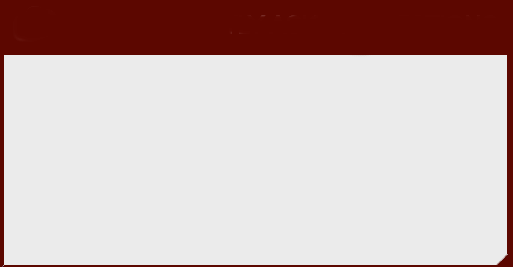 ?   Frequently Asked Question
Why Change Knee Bolsters If Switching to Larger Wheels?  Larger wheels and tires can be installed on vehicles, but the PCM needs to be reprogrammed so the speedometer and other systems that are affected by a change in wheel/tire size can work effectively. When 20 inch wheels are installed on GM trucks or SUV, GM specifies that replacement knee bolsters be installed. Knee bolsters are the padded area located on the lower part of the dash where a driver or passenger’s knees would hit in the event of a front collision. The reason for the need to replace the knee bolsters is to maintain the crash testing results. The larger 20 inch wheels tend to be forced further into the passenger compartment in the event of a front-end collision. Therefore, to maintain the frontal crash rating standard, the larger knee bolsters are required.
Figure 56.16 Inflator Module
After disconnecting the battery and the yellow connector at the base of the steering column, the airbag inflator module can be removed from the steering wheel and the yellow airbag electrical connector at the inflator module be disconnected
Figure 56.17 Shorting Bars
Shorting bars are used in most airbag connectors. These spring-loaded clips short across both terminals of an airbag connector when it is disconnected to help prevent accidental deployment of the airbag
Figure 56.18 Clockspring
An airbag clockspring showing the flat conductor wire. It must be properly positioned to ensure proper operation
Safety When Manually Deploying Airbags
When possible, deploy the airbag outside of the vehicle.
Wear the proper hearing and eye protection.
Deploy the airbag with the trim cover facing up.
Stay at least 20 ft. (6 m) from the airbag.
Allow the airbag module to cool.
Follow the vehicle manufacturer’s recommendations.
Figure 56.19 Deployment
An airbag being deployed as part of a demonstration in an automotive laboratory
Occupant Detection Systems
Purpose and Function
The passenger side airbag must be disabled or deployed with reduced force when the seat is empty or child or small adult is present.
Type of Seat Sensor
Gel-filled bladder sensor.
Capacitive strip sensors.
Force-sensing resistor sensors.
Scan tool/weights used to check and calibrate the system.
Figure 56.20 Dash Warning Light
A dash warning lamp lights if the passenger side airbag is off because no passenger was detected by the seat sensor
Animation: Warning Lights, Airbags(Animation will automatically start)
Figure 56.21 Occupant Sensor
A gel-filled (bladder-type) occupant detection sensor showing the pressure sensor and wiring
Figure 56.22 Resistor Type Sensor
A resistor-type occupant detection sensor. The weight of the passenger strains these resistors, which are attached to the seat, thereby signaling to the module the weight of the occupant
Figure 56.23 Test Weight
A test weight is used to calibrate the occupant detection system on a Chrysler vehicle
Question 3: ?
What are the three types of seat sensors?
Answer 3
Gel-filled, capacitive strip, and force sensing resistor.
Seat and Side Curtain Airbags
Seat Airbags
Generally mounted in the side bolster of the seat.
Side Curtain Airbags
Mounted in the headliner or door panel.
Deployment of both systems dependent on side impact sensors and their controllers.
Figure 56.24 Side Airbag
A typical seat (side) airbag that deploys from the side of the seat
[Speaker Notes: TECH TIP: Aggressive Driving and OnStar
If a vehicle equipped with the OnStar system is being driven aggressively and the electronic stability control system has to intercede to keep the vehicle under control, OnStar may call the vehicle to see if there has been an accident. The need for a call from OnStar is usually determined if the accelerometer registers slightly over 1 g-force, which could be achieved while driving on a race track.]
Event Data Recorders
Parts and Operation
Used to record parameters just before and slightly after an airbag deployment.
Data Extraction
Can only be achieved using a piece of equipment known as the Crash Data Retrieval System.
Cannot be performed by the service technician
Must have specific training and authorization to retrieve the data.
Electrical and Electronic Systems Videos and Animations
Videos Link: (A6) Electrical/Electronic Systems Videos
Animations Link: (A6) Electrical/Electronic Systems Animations
Copyright
This work is protected by United States copyright laws and is provided solely for the use of instructors in teaching their courses and assessing student learning. Dissemination or sale of any part of this work (including on the World Wide Web) will destroy the integrity of the work and is not permitted. The work and materials from it should never be made available to students except by instructors using the accompanying text in their classes. All recipients of this work are expected to abide by these restrictions and to honor the intended pedagogical purposes and the needs of other instructors who rely on these materials.
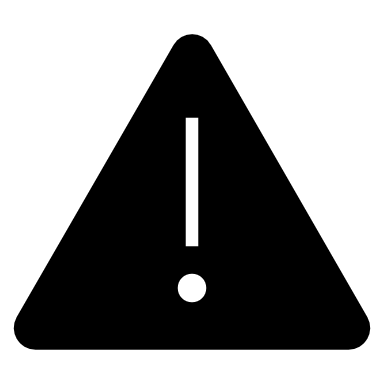